ПОДГОТОВКА КАДРОВ ДЛЯ АПК РЕСПУБЛИКИ БАШКОРТОСТАН
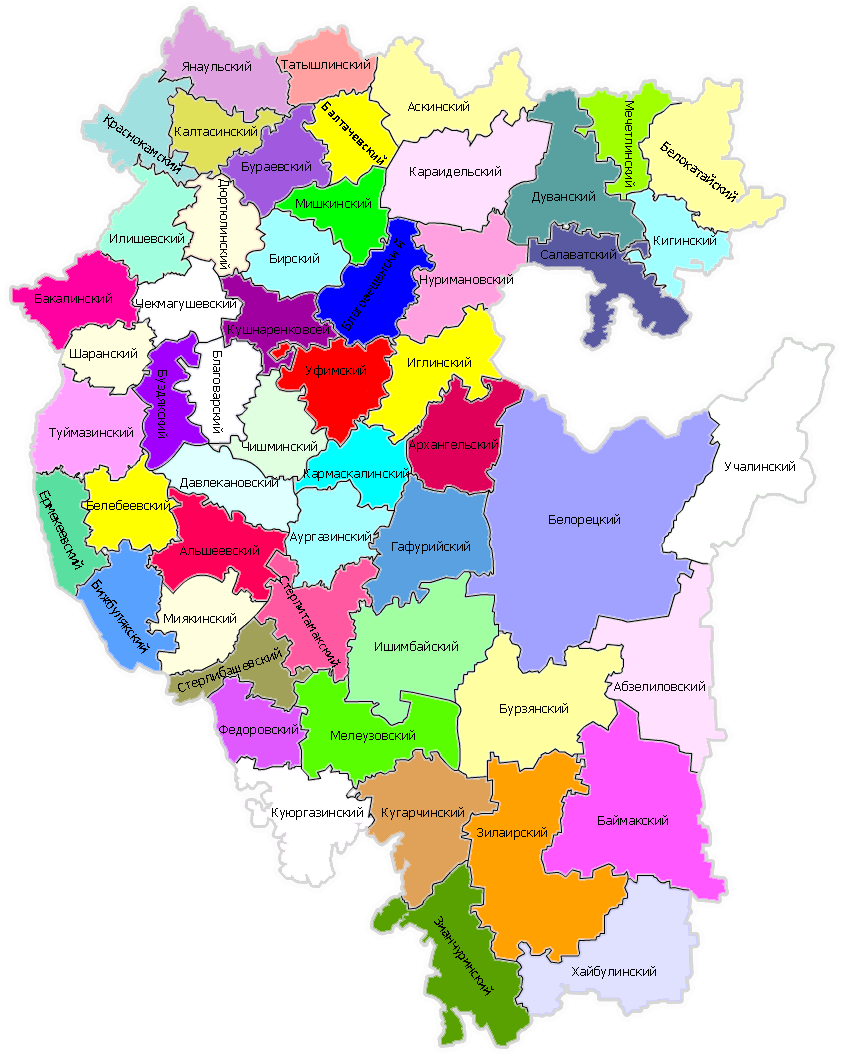